Пилипенко Елена АлексеевнаМагистр юриспруденции, член «Ассоциации юристов России», советник государственной гражданской службы 3 класса, руководитель юридического центра
Случаи прекращения залога
ПРОГРАММА
В каких случаях прекращается залог 
Что нужно сделать в случае прекращения залога
Ответы на вопросы
В каких случаях прекращается залог
прекращение обеспеченного обязательства; 
прекращение договора залога или признание его недействительным; 
реализация предмета залога; 
гибель заложенного имущества или прекращение заложенного права; 
нарушение обязанностей по содержанию и сохранению заложенного имущества, 
изъятие заложенного имущества; 
возмездное приобретение заложенного имущества третьим лицом; 
перевод долга по обеспеченному обязательству; 
уступка прав по договору залога.
Залог не прекращается в соответствии с положениями п. 1 ст. 335, п. 6 ст. 367 ГК РФ, если в течение года со дня наступления срока исполнения обеспеченного залогом требования права залогодержателя были подтверждены вступившим в законную силу решением суда (п. 11 Обзора судебной практики Верховного Суда РФ N 3 (2021)).
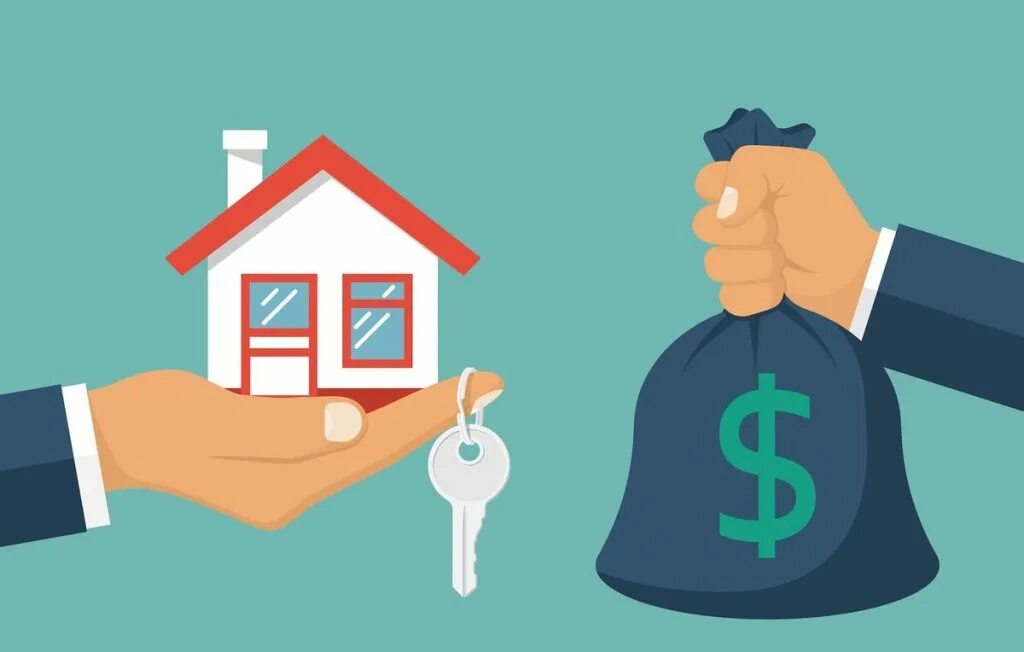 Что нужно сделать в случае прекращения залога
Если предмет залога находился у залогодателя и залог не был учтен либо зарегистрирован, то, как правило, при прекращении залога ничего делать не нужно. 

Определенные действия нужно совершить, если имущество находилось у залогодержателя или сведения о залоге были зафиксированы в публичном реестре (например, ЕГРН или реестре уведомлений о залоге движимого имущества). В частности, залогодержатель должен вернуть имущество и/или осуществить действия для внесения в реестр записи о прекращении залога.
Возврат имущества залогодержателем
При прекращении залога залогодержатель должен возвратить заложенное имущество залогодателю или иному управомоченному лицу (п. 2 ст. 352 ГК РФ). 

Если в договоре предусмотрен срок возврата, залогодержатель должен вернуть имущество в течение этого срока. Если срок возврата не согласован и залогодержатель сразу не вернул вам имущество, направьте ему письменное требование о его возврате. Он должен будет вернуть предмет залога в течение семи дней со дня предъявления такого требования (п. 2 ст. 314 ГК РФ).
Внесение в реестр записи о прекращении залога
В отношении движимого имущества залогодержатель обязан в течение трех рабочих дней с момента, когда он узнал или должен был узнать о прекращении залога, направить нотариусу уведомление об исключении сведений о залоге, если иное не предусмотрено законом (п. 4 ст. 339.1 ГК РФ, ч. 3 ст. 103.3 Основ законодательства РФ о нотариате). В случае уклонения от этого он должен будет возместить залогодателю причиненные убытки (ч. 4 ст. 103.3 Основ законодательства РФ о нотариате).
В отношении недвижимости возможны разные варианты обращения в орган регистрации прав для погашения записи об ипотеке (п. 1 ст. 25 Закона об ипотеке), в частности: 
если закладная выдавалась - подается совместное заявление залогодателя и законного владельца закладной либо заявление одного из этих лиц; 
если закладная не выдавалась - подается совместное заявление залогодателя и залогодержателя или заявление залогодержателя. 
Воспользуйтесь установленной формой заявления. 
Перечень основных документов, которые необходимо подавать для погашения регистрационной записи об ипотеке, а также лиц, имеющих право подавать такие документы в орган регистрации прав, приведен в ст. ст. 25 и 25.1 Закона об ипотеке.
В отношении другого имущества законодательство предусматривает иные специальные правила погашения записи о залоге. Например, условия прекращения залога исключительных прав установлены в Административном регламенте, утвержденном Приказом Минэкономразвития России от 10.06.2016 N 371.
КОНТАКТЫ
Пилипенко Елена Алексеевна
Магистр Юриспруденции
Член Ассоциации Юристов России
г.Брянск, ул. Ромашина д.32
тц «Одиссей», 2 этаж, офис «Юрист»
тел. 8 910 232 91 90
эл.почта::elena@pilipenko32.ru
Сайт: pilipenko32.ru
СПАСИБО 
ЗА ВНИМАНИЕ!